Самая длинная река в мире?
Самая большая пустыня в мире?
Какая температура воздуха в пустыне Сахара днём? 
Самая крупная ящерица в Сахаре?
Как называется остров, расположенный к востоку от Африки?
Нил
  Сахара
 +50
   Варан
   Мадагаскар
0 ошибок - 5
1 ошибка – 4
2 ошибки - 3
3 и более ошибок - 2
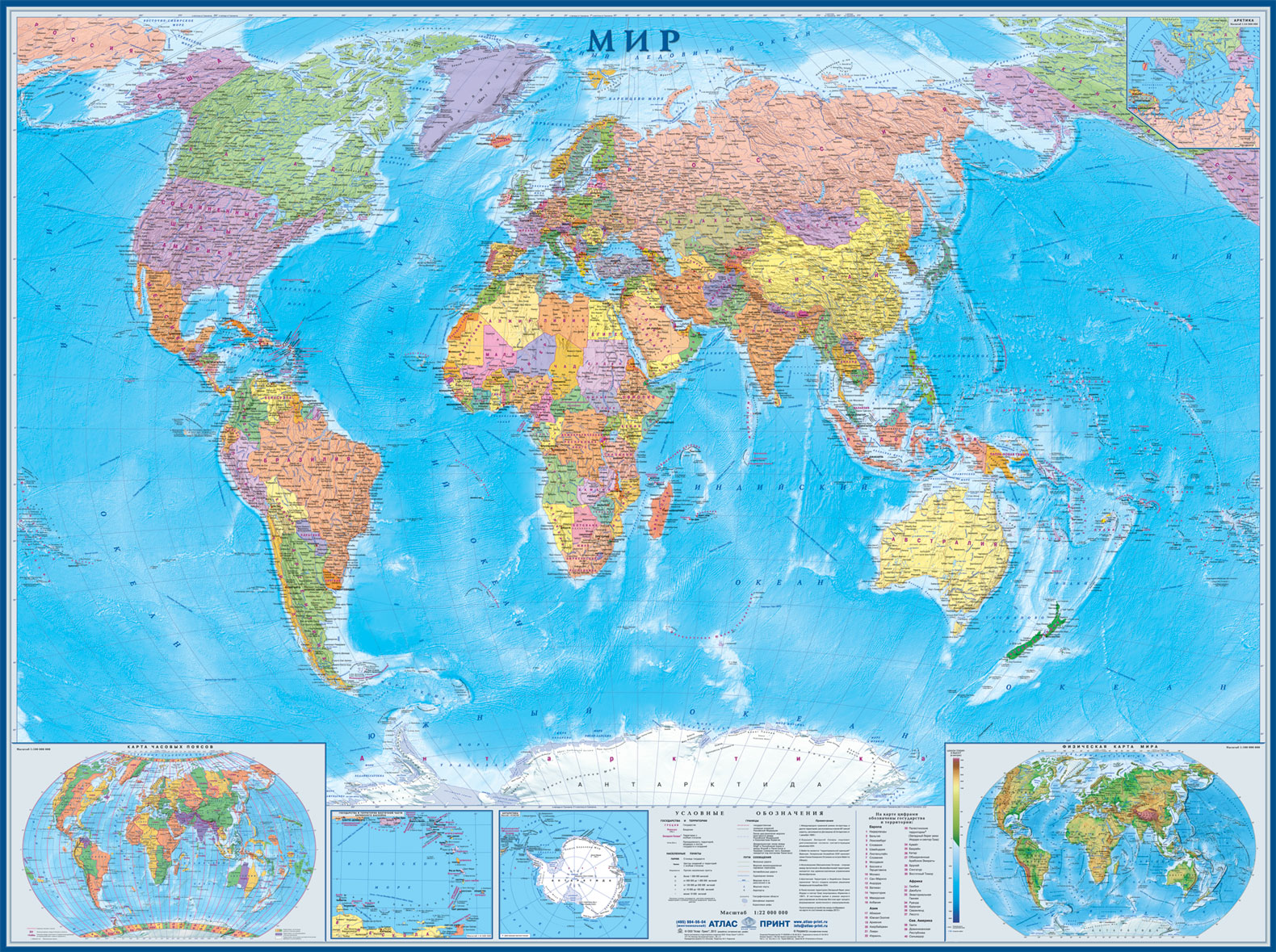 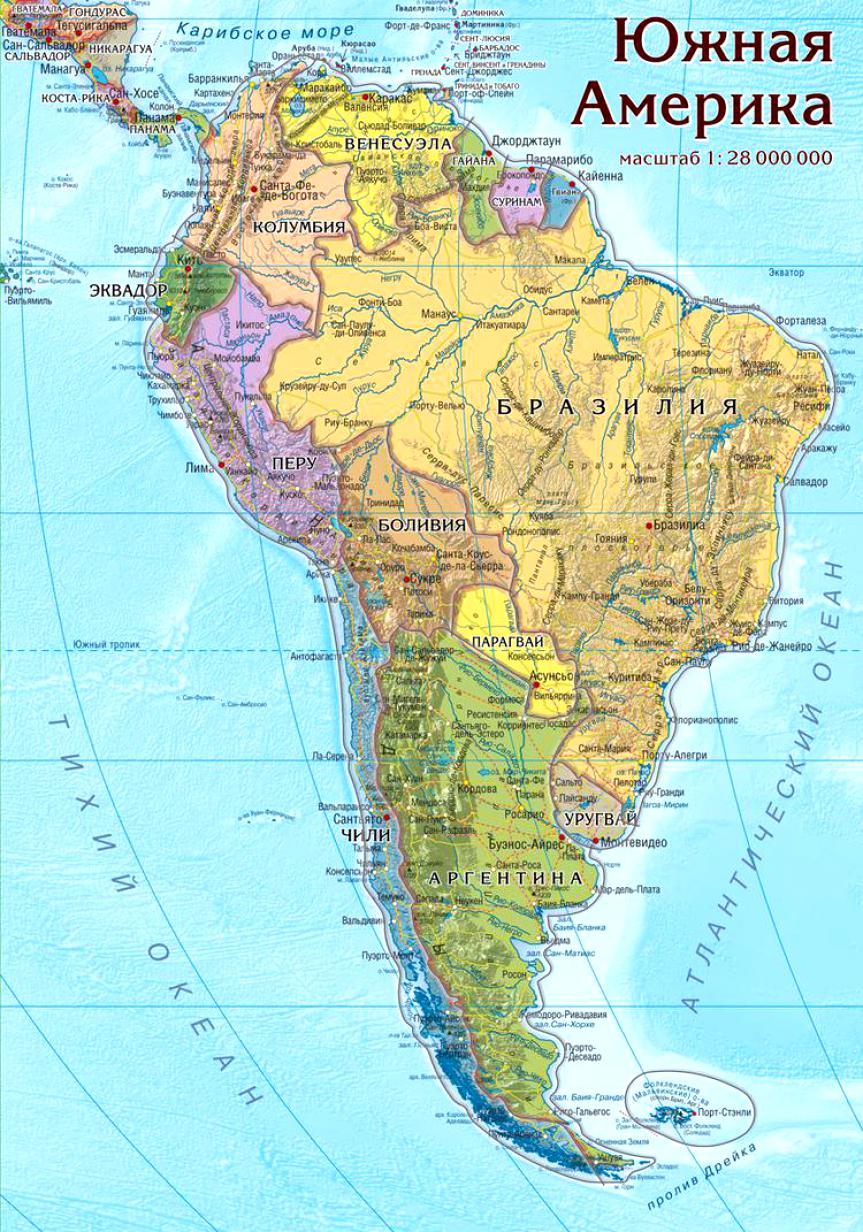 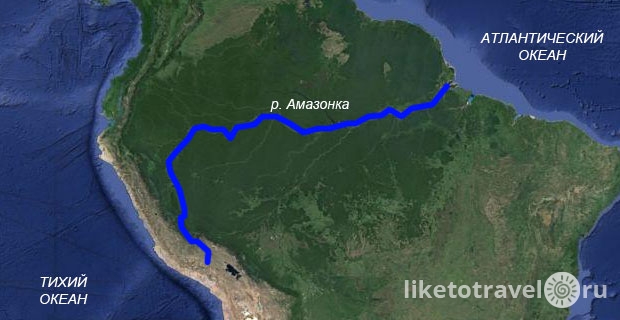 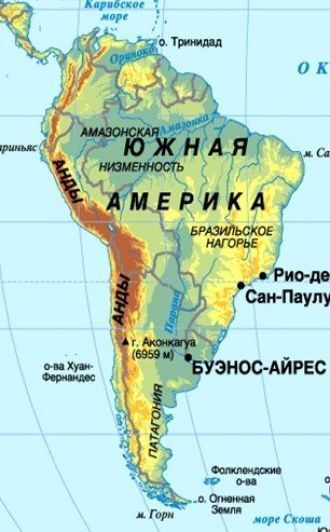 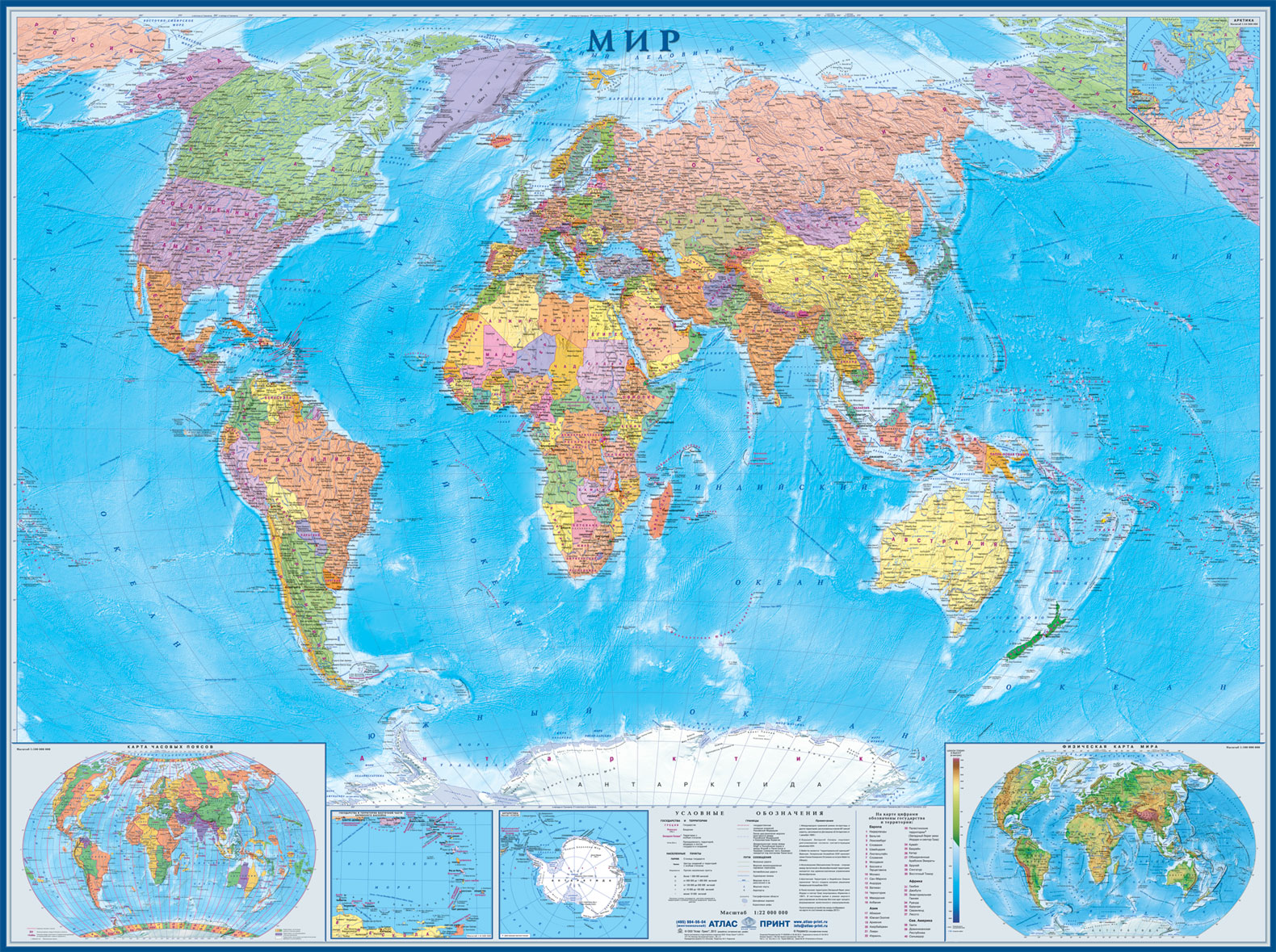 Экваториальные леса Южной Америки
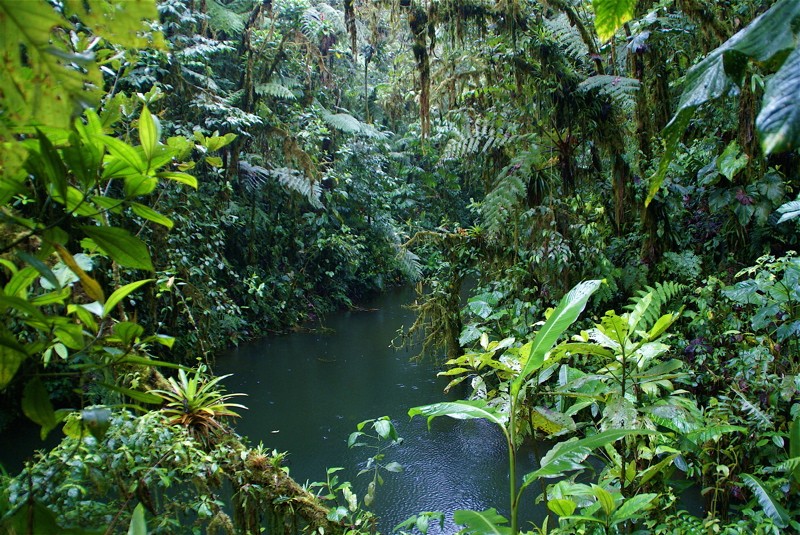 Пальма
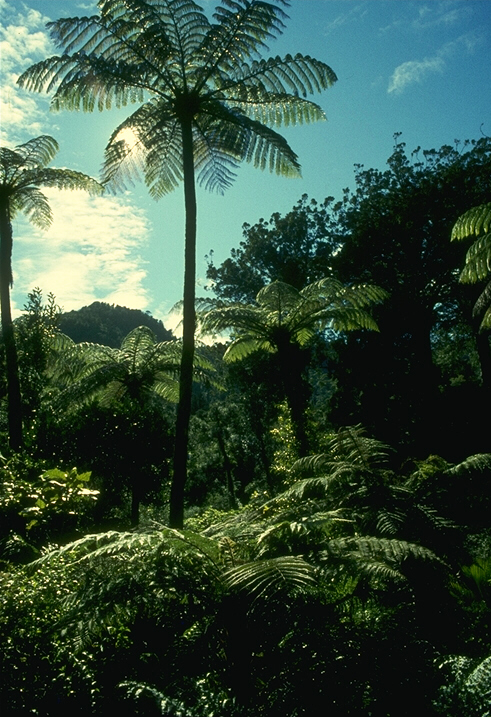 Какао
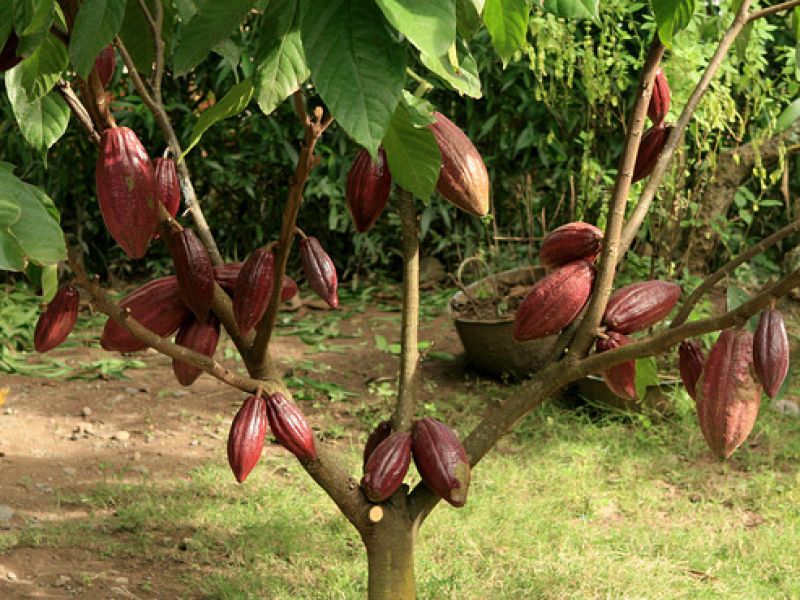 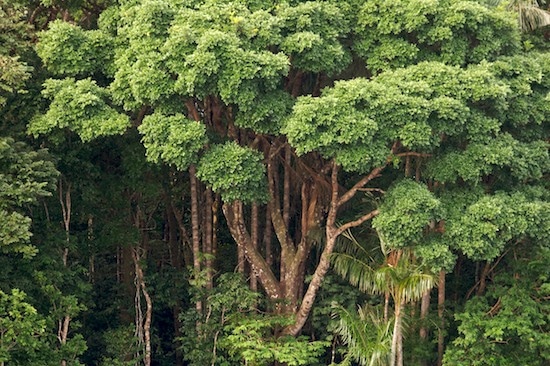 Красное дерево
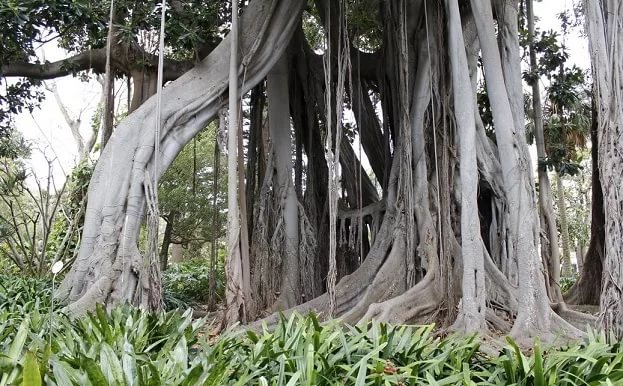 Гевея
Лиана
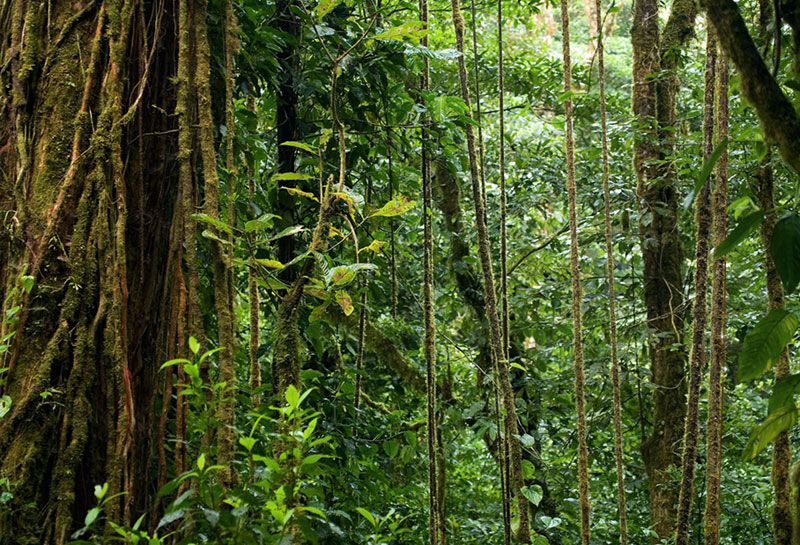 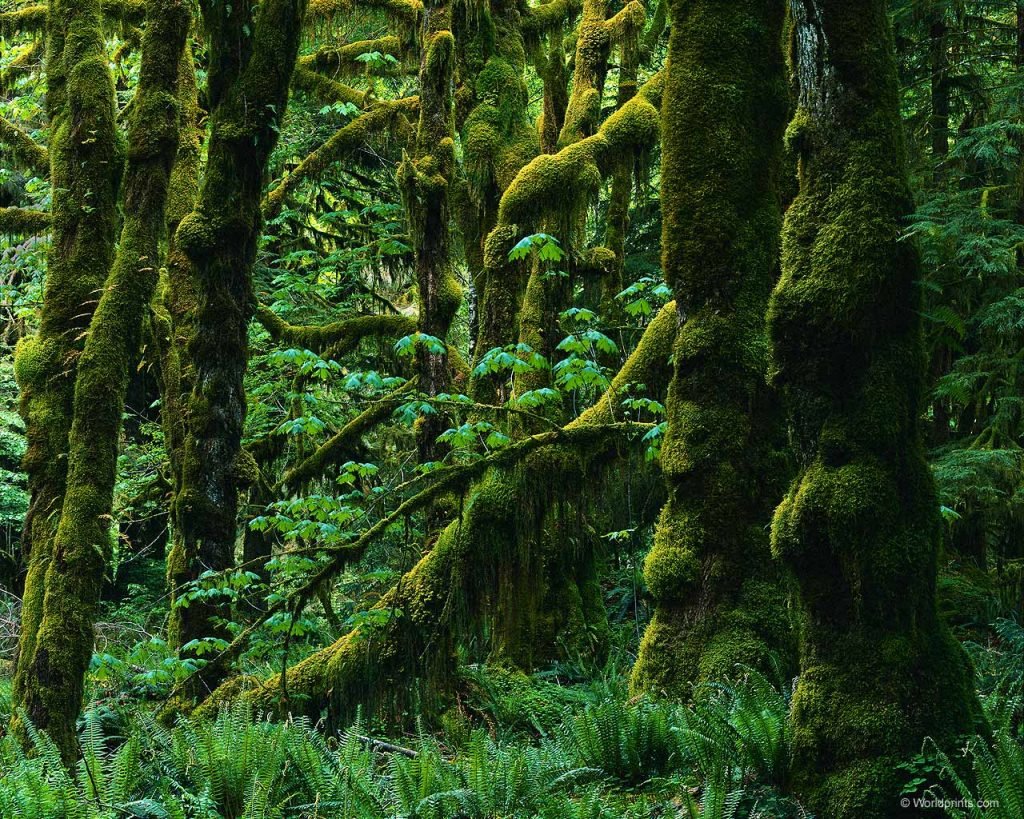 Мхи
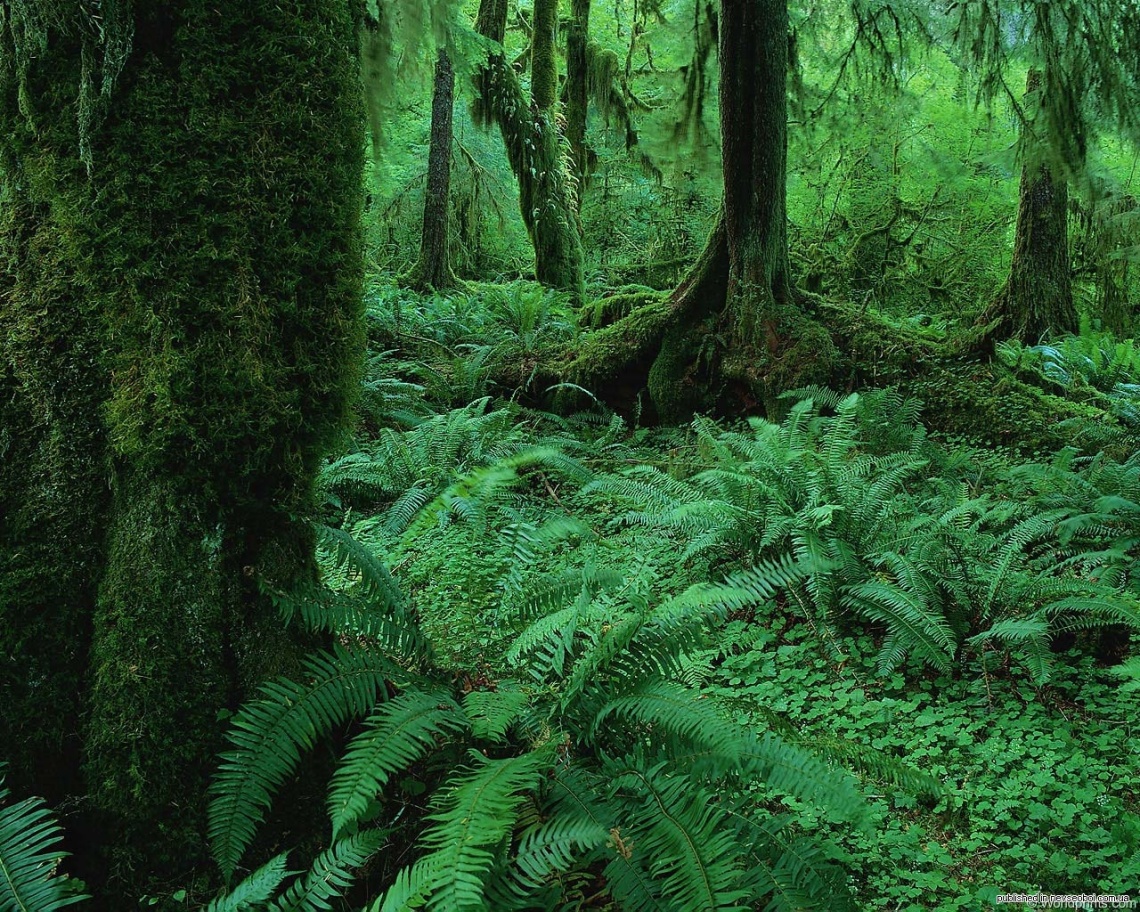 Папоротники
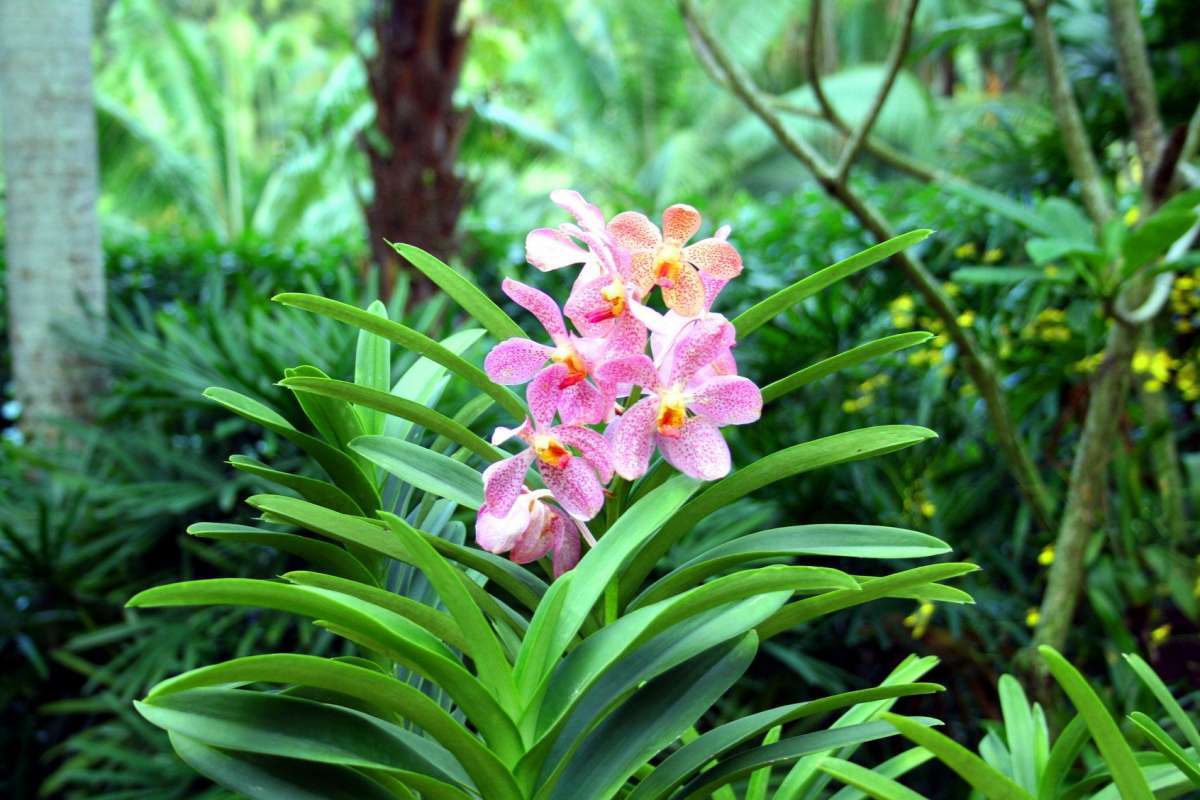 Орхидеи
Животные экваториального леса
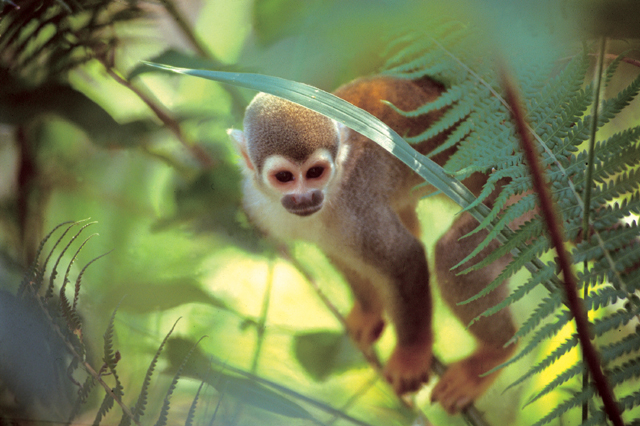 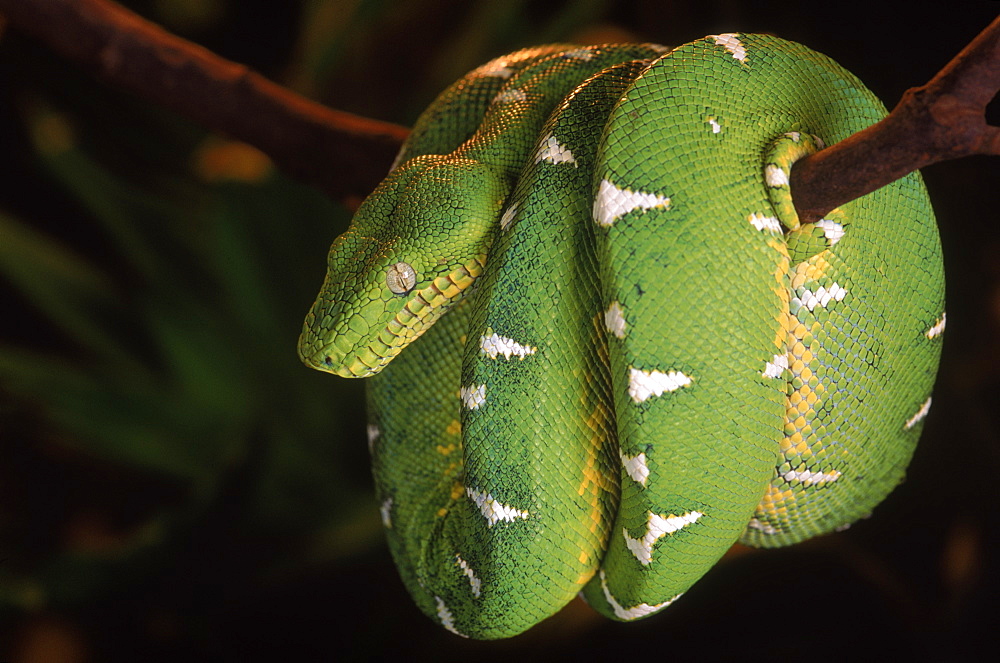 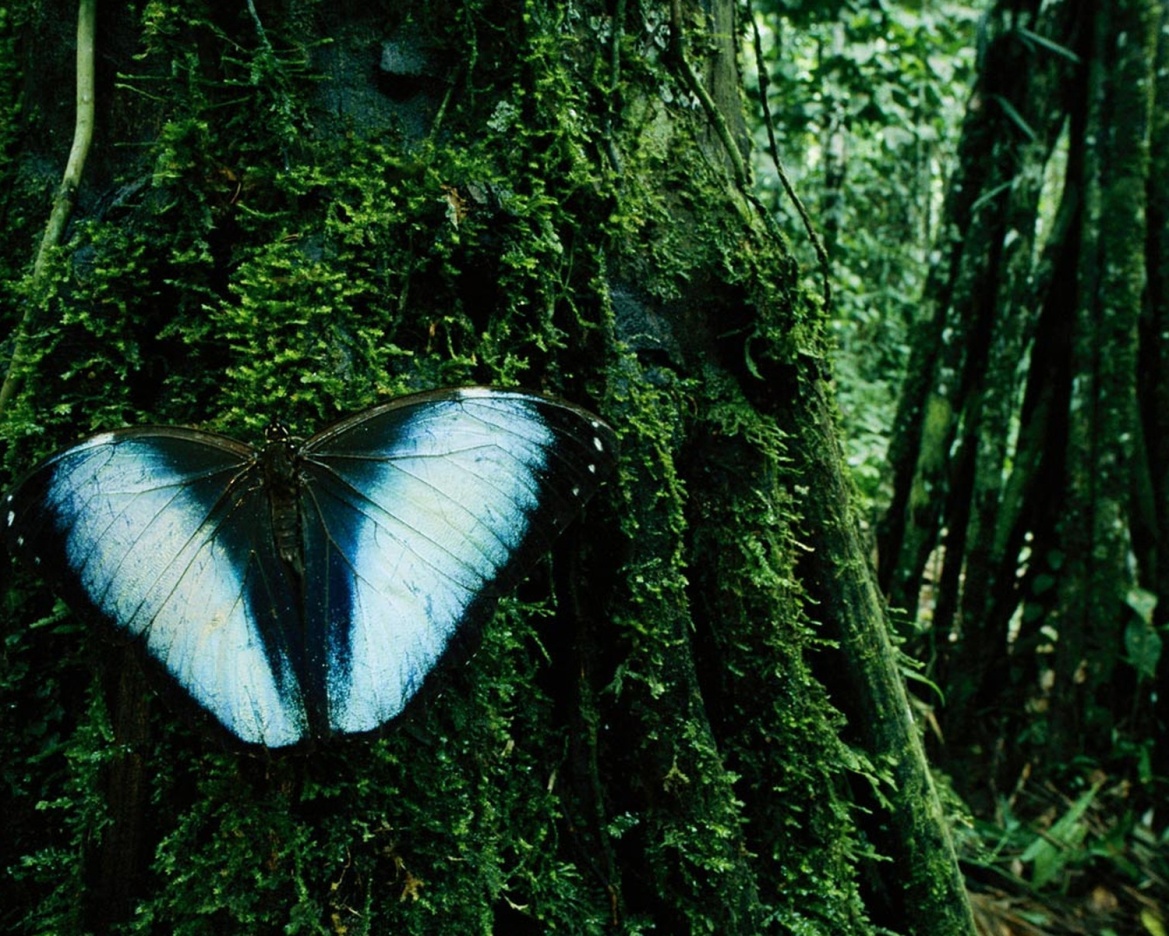 Бабочки
Змеи
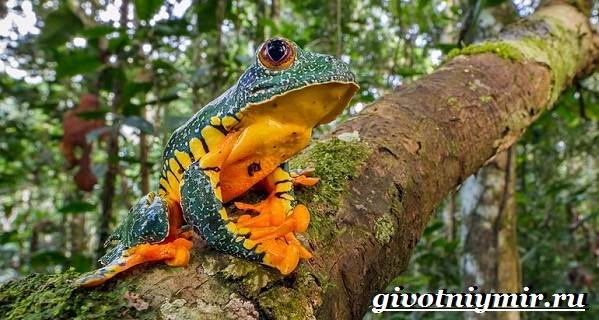 Древесные 
лягушки
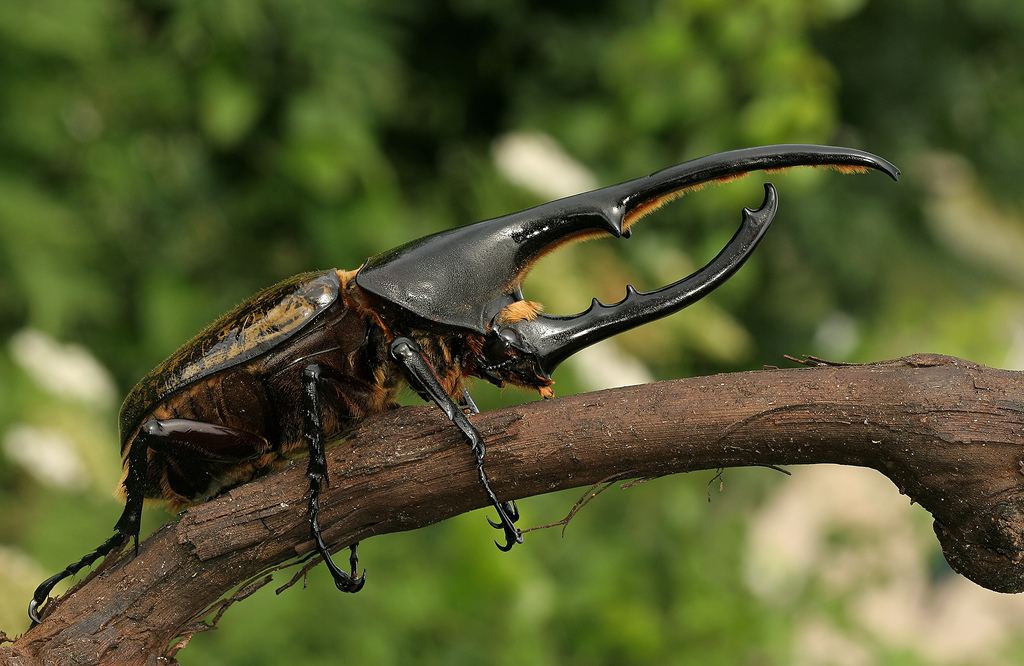 Жуки
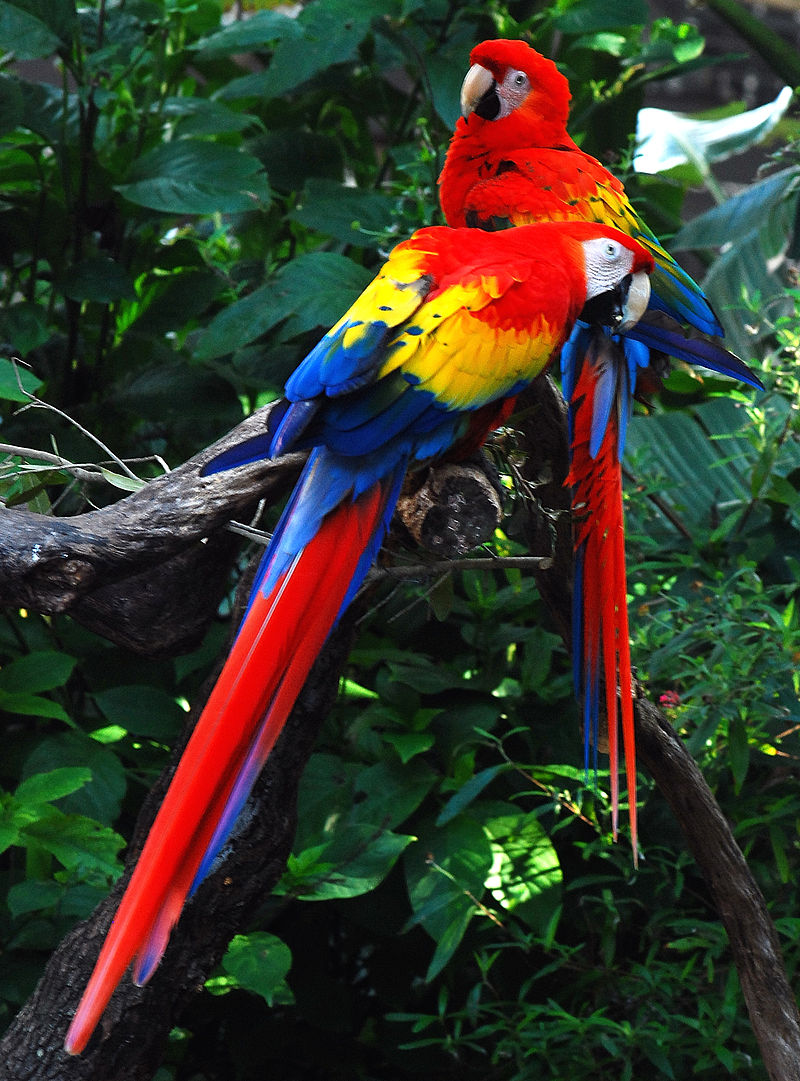 Попугаи
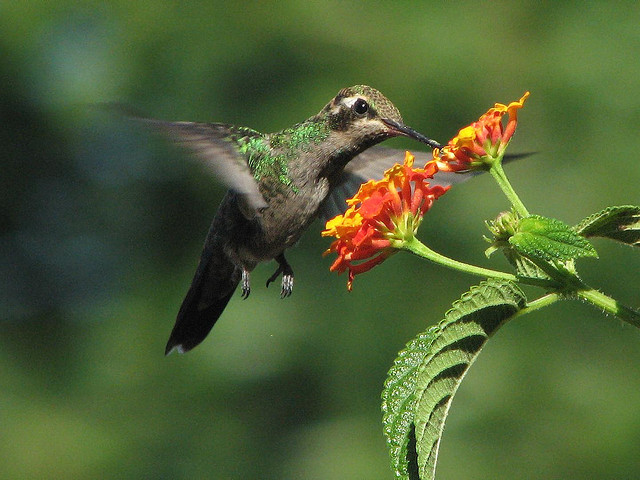 Колибри
Туканы
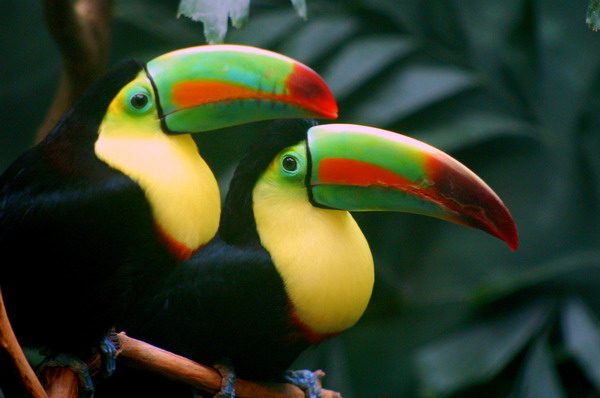 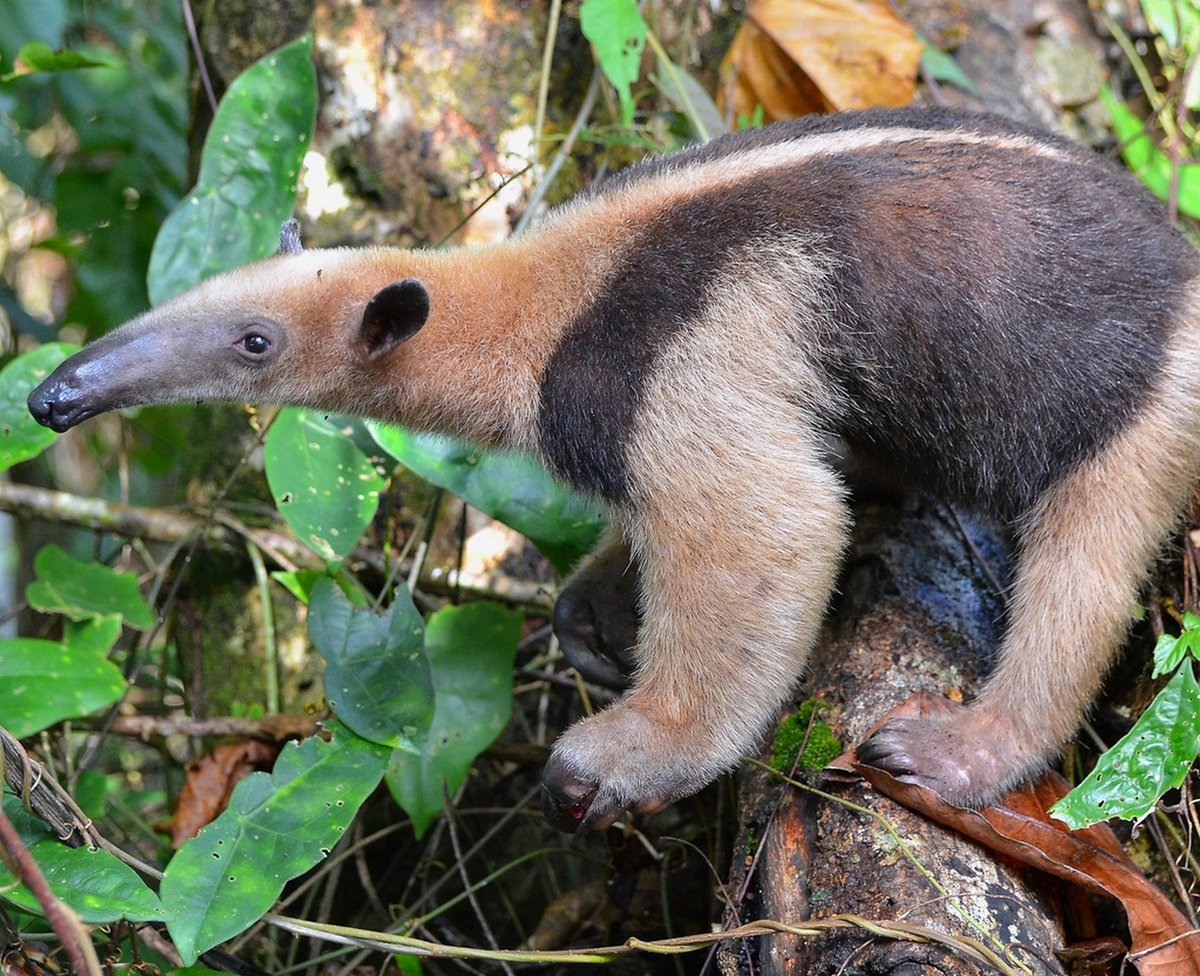 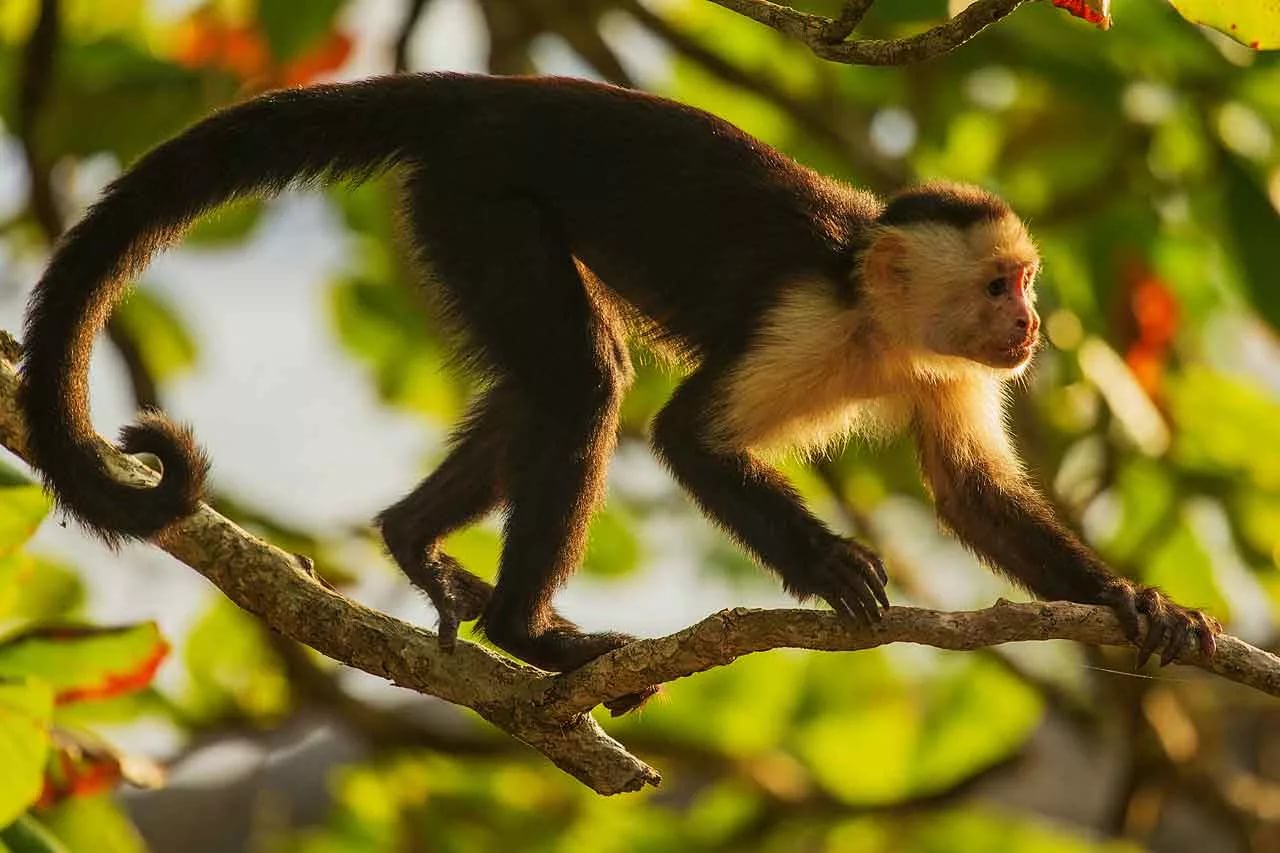 Обезьяна
Муравьед
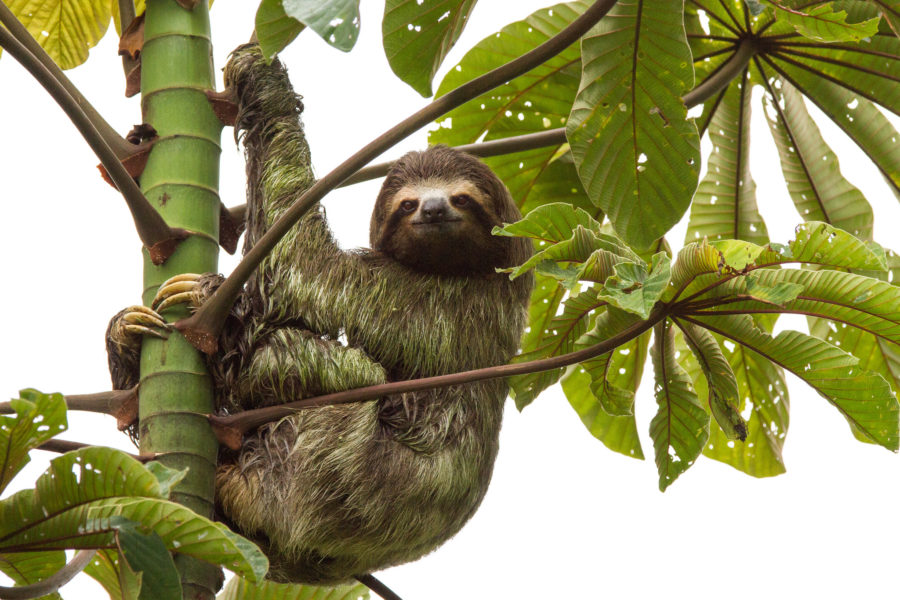 Ленивец
Ягуар
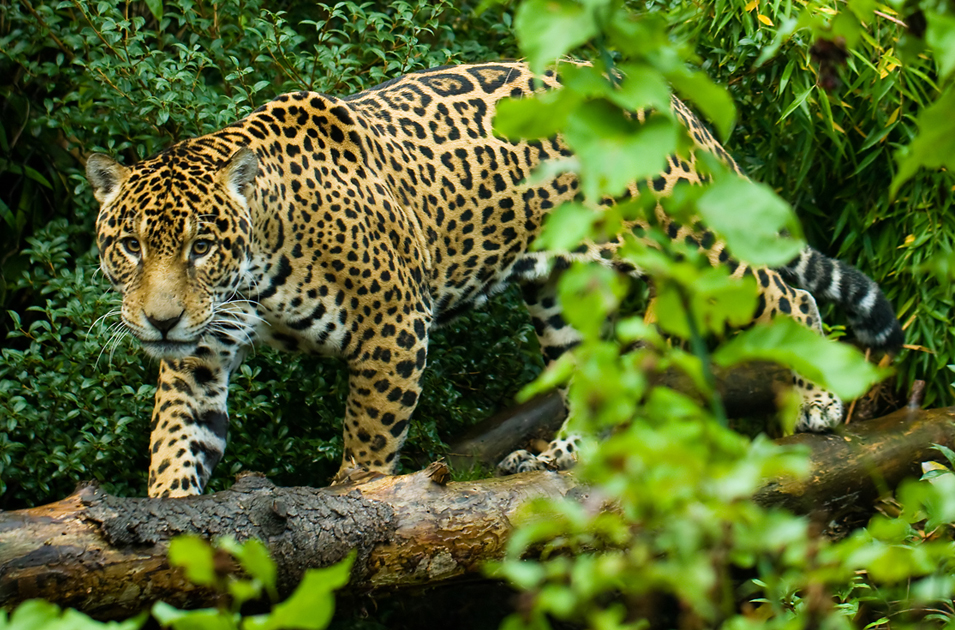 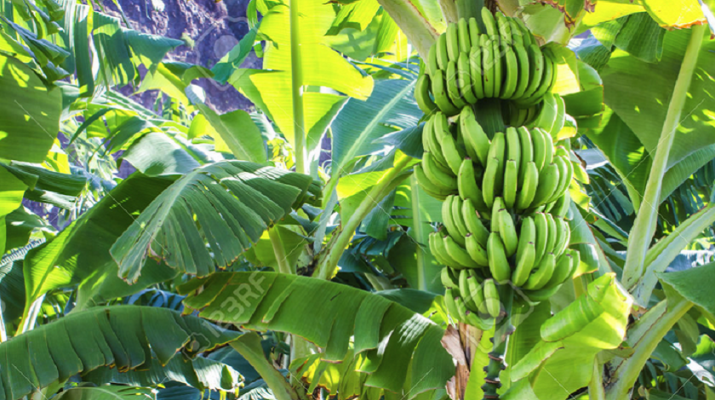 Экваториальный лес и Амазонка
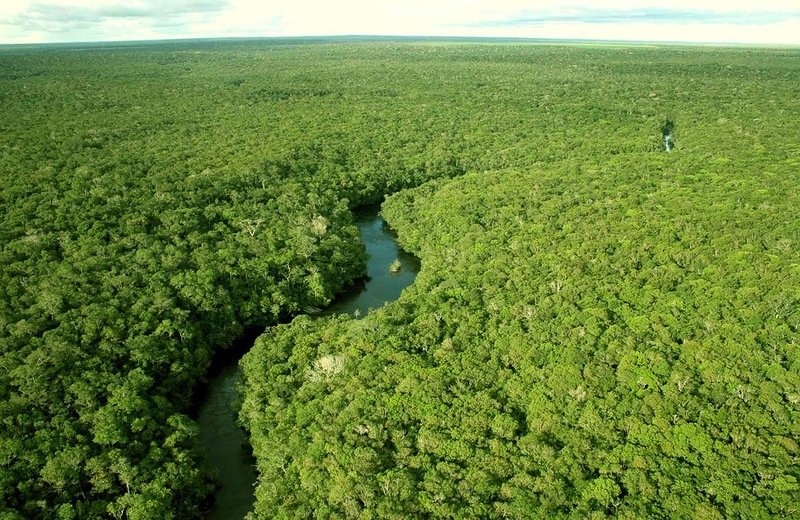 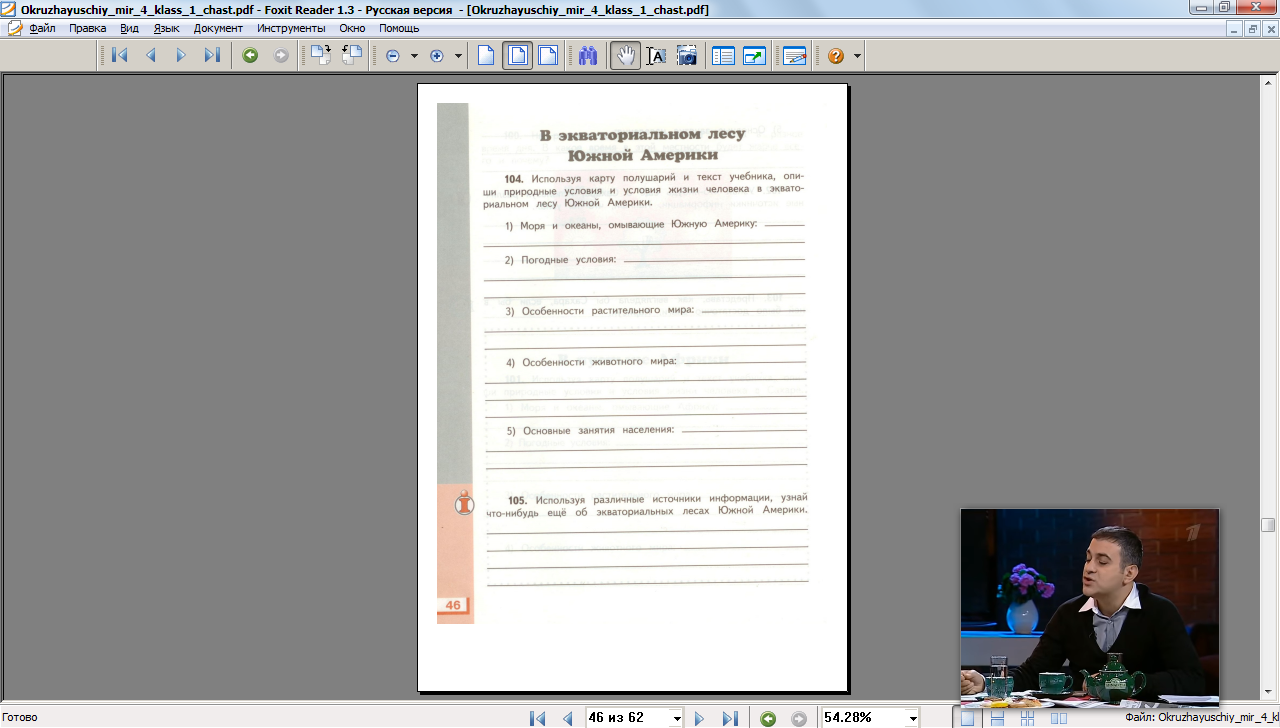 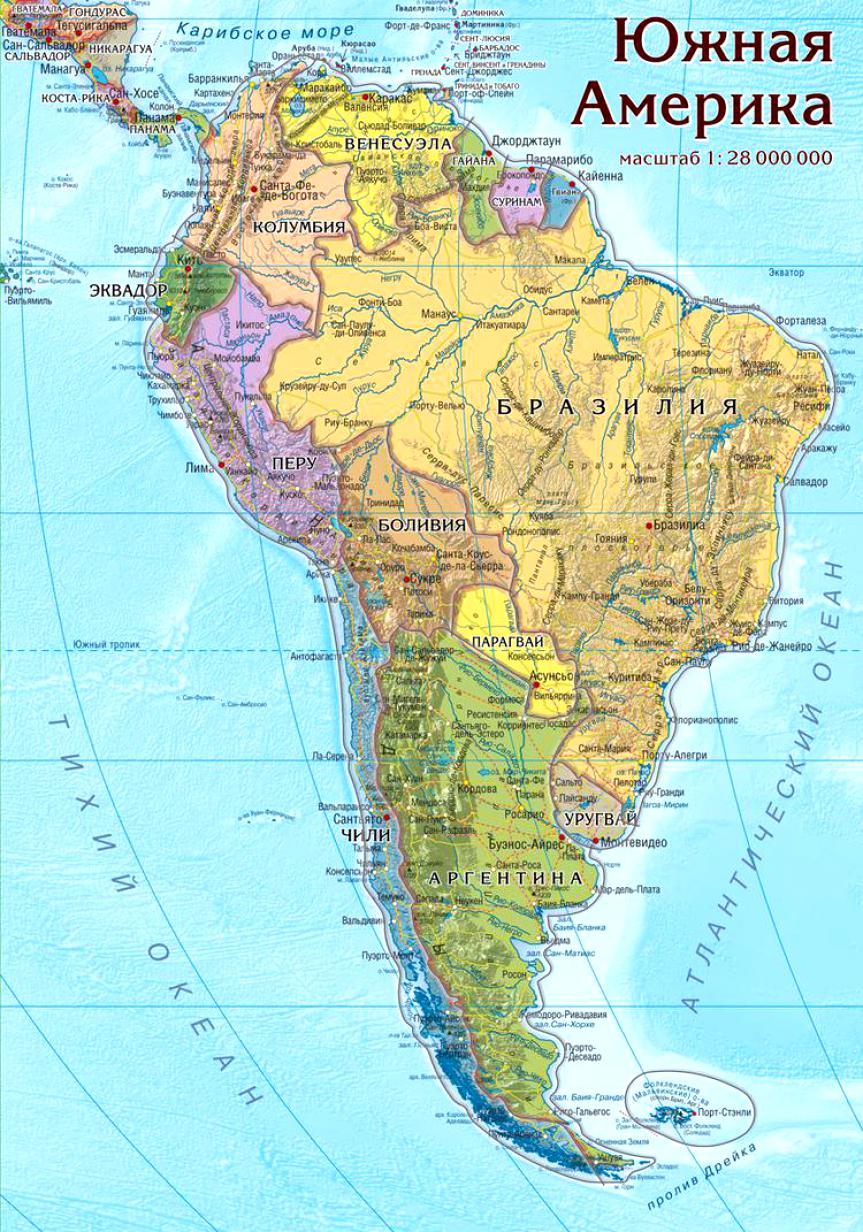 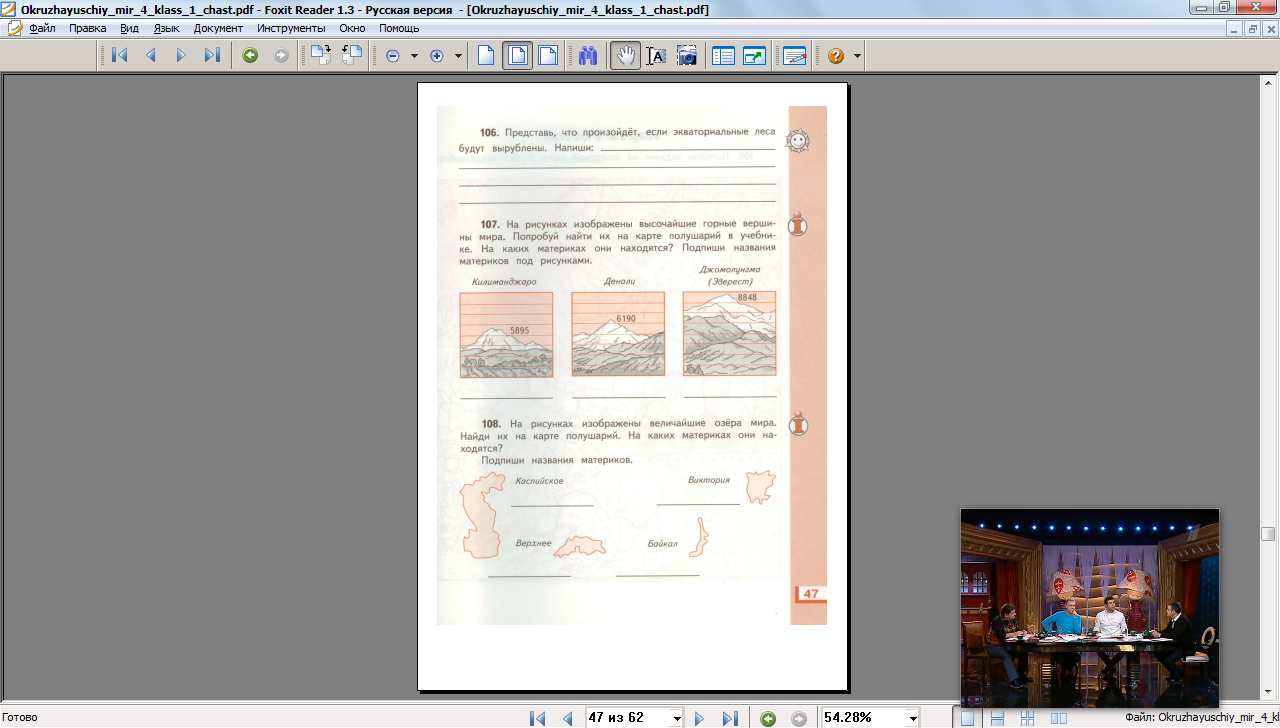 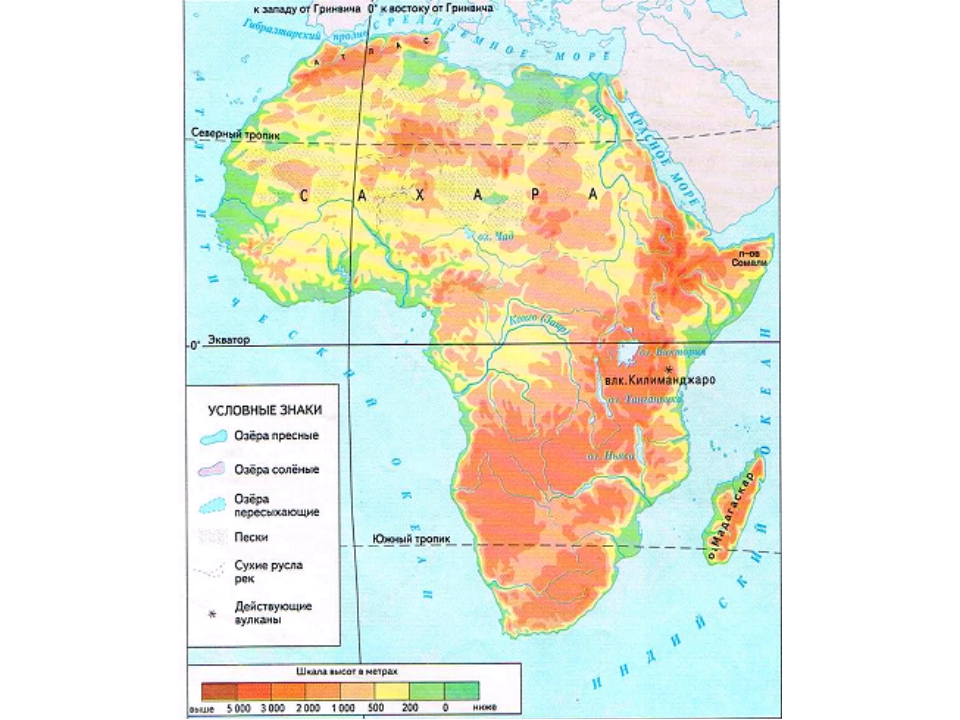 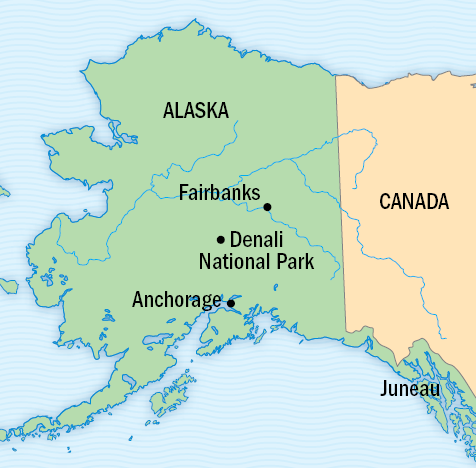 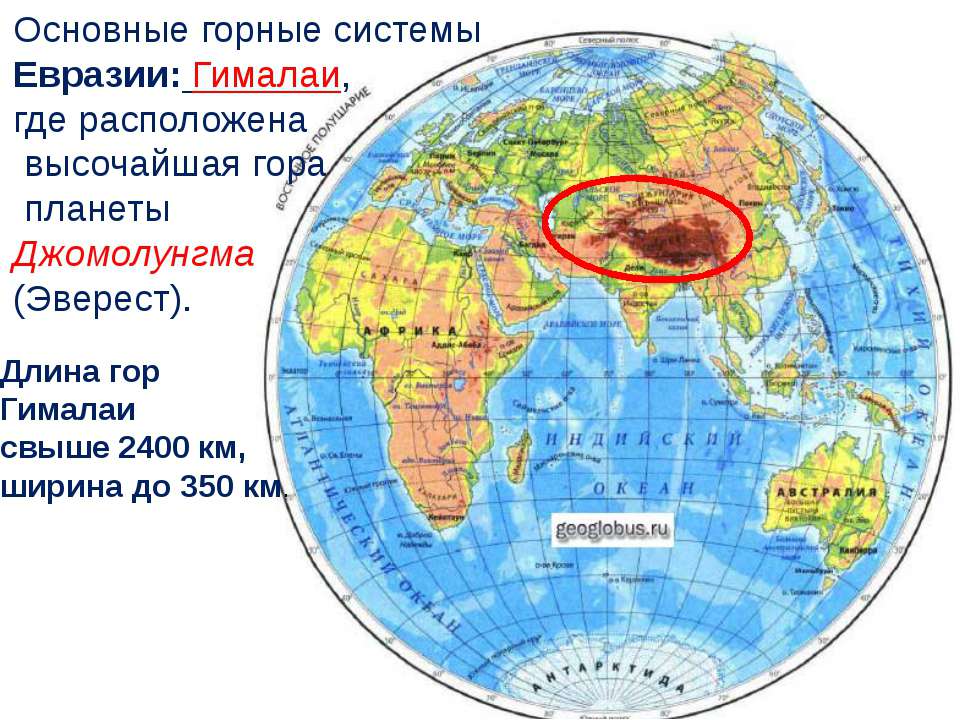 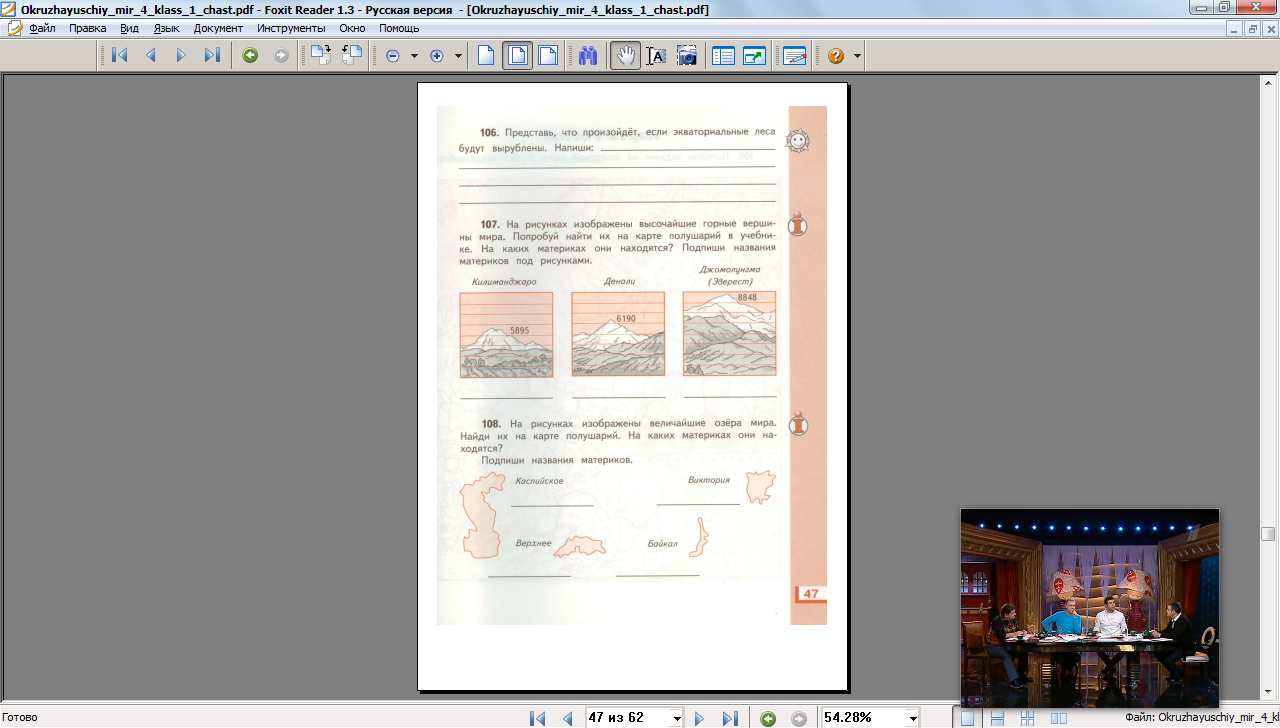 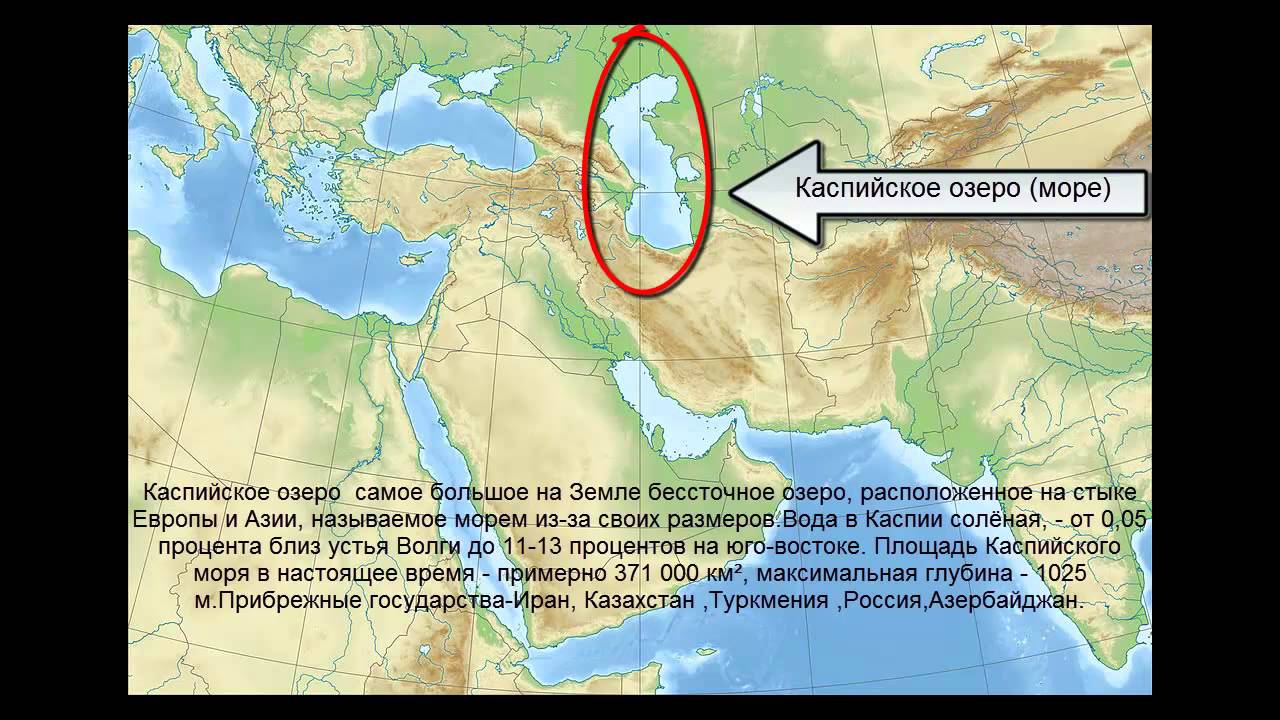 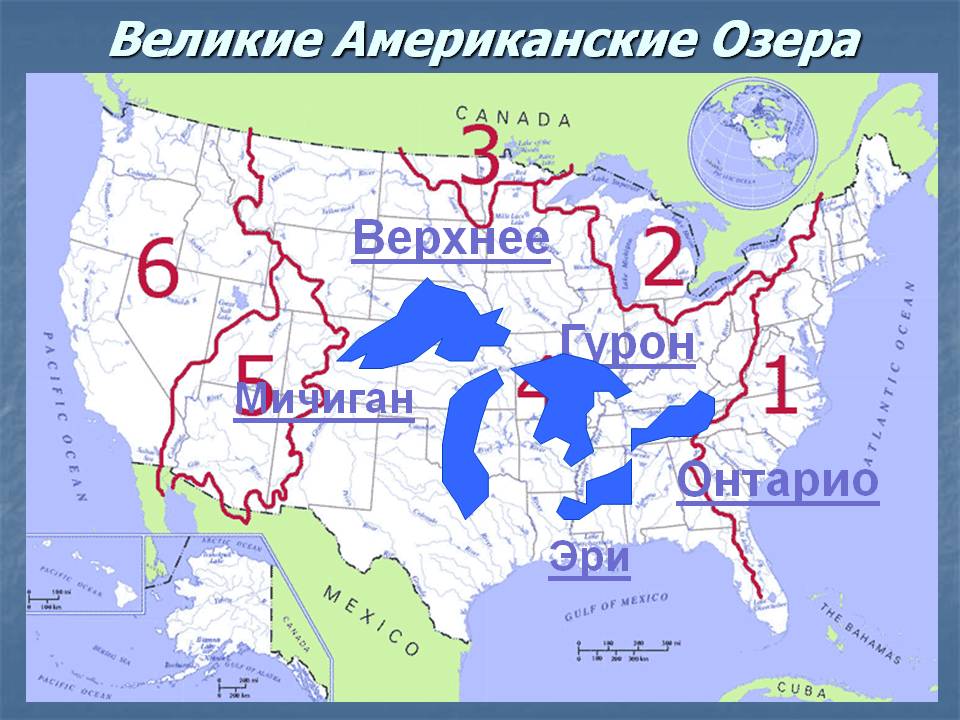 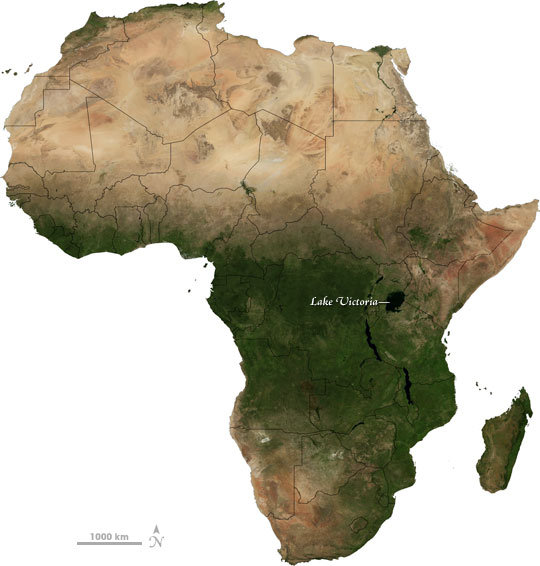 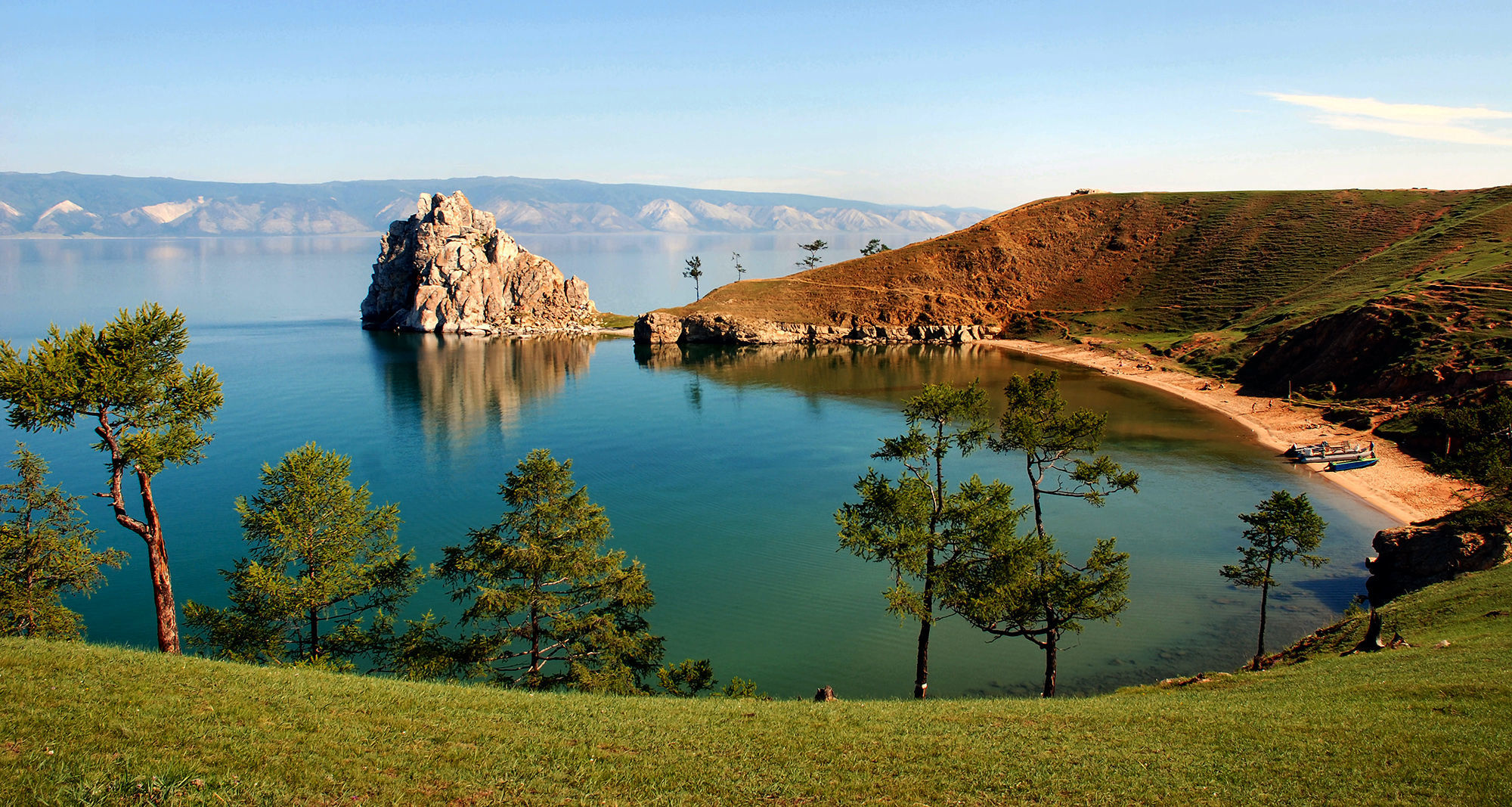